Hoogwaardige Producten en Processen

Erik van der Linden, Ariette Matsers, Ronald Visschers
Focus op
Productkwaliteit (nutritioneel en smaakvol)

 Proceskwaliteit (efficiënt en mild geproduceerd)

 
                                                    +


Kennisontwikkeling


 Effectieve innovaties en valorisaties
2
Integrale benadering
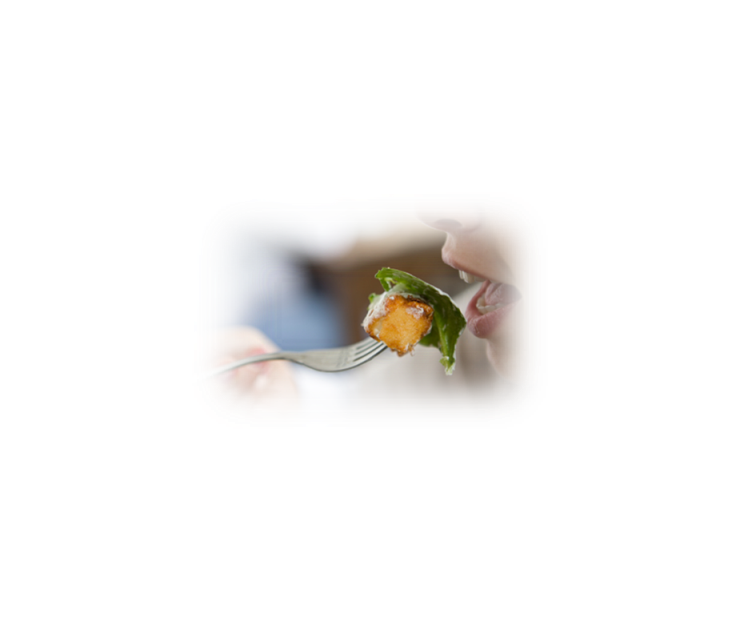 bronnen
processen
functies
doelgroepen
producten
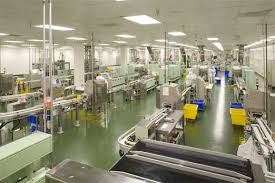 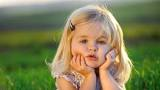 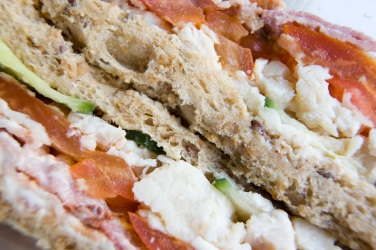 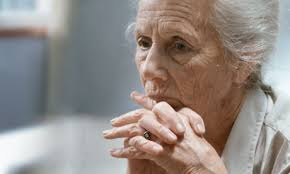 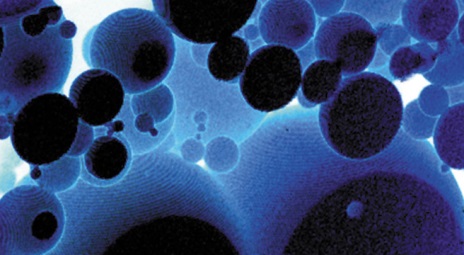 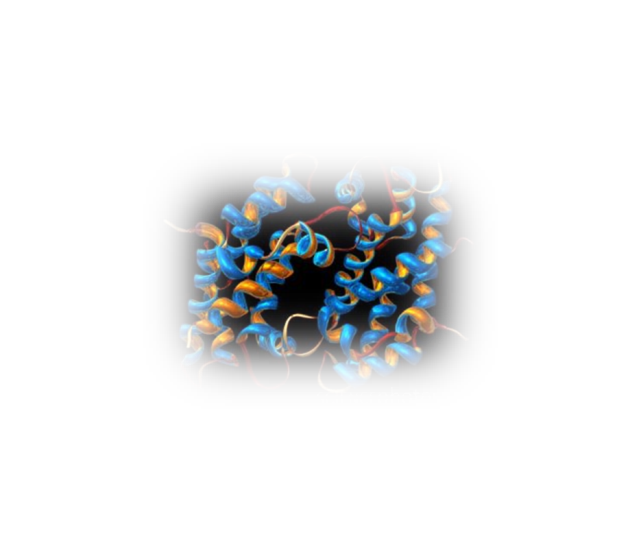 microstructuur
Hoogwaardig producten
in samenhang met 
voedingspatroon
Duurzame productie
molecuul
Voor alle projecten:
Integrale aanpak over de productieketen (m.b.t. duurzaamheid, gezondheid, kwaliteit) 
Integrale aanpak voor fundamenteel, toegepast en valorisatie
4
Programma vandaag
Ronald Visschers: valorisatie voorbeeld


Ariette Matsers: voorbeeld innovatieve toepassing


Elke Scholten: voorbeeld kennisontwikkeling
Fundamentele kolom: 2017-
Duurzame productie(processen) en multi-functionaliteit van complexe fracties
Productstructuur-kauwgedrag-sensorische perceptie
Carbohydrate-product matrix versus darmgezondheid
Eiwittransitie
Rol van smaaksensatie-emotie-perceptie en invloed op keuze gedrag, inclusief breinactiviteit
Complexe fracties en producteigenschappen
Integrale systeembenadering mbt duurzaamheid versus product-proces kwaliteit
6
Toegepaste kolom:
Functionaliteit van grondstoffen en processen
Proces-product interacties voor duurzame producten
Energiezuinige ketens voor hoogwaardige en gezonde producten

Crossover met Roadmap gezondheid
7
Valorisatie kolom:
Duurzame voedselverwerking
Gezonde producten
Economische haalbaarheid
8